ONU
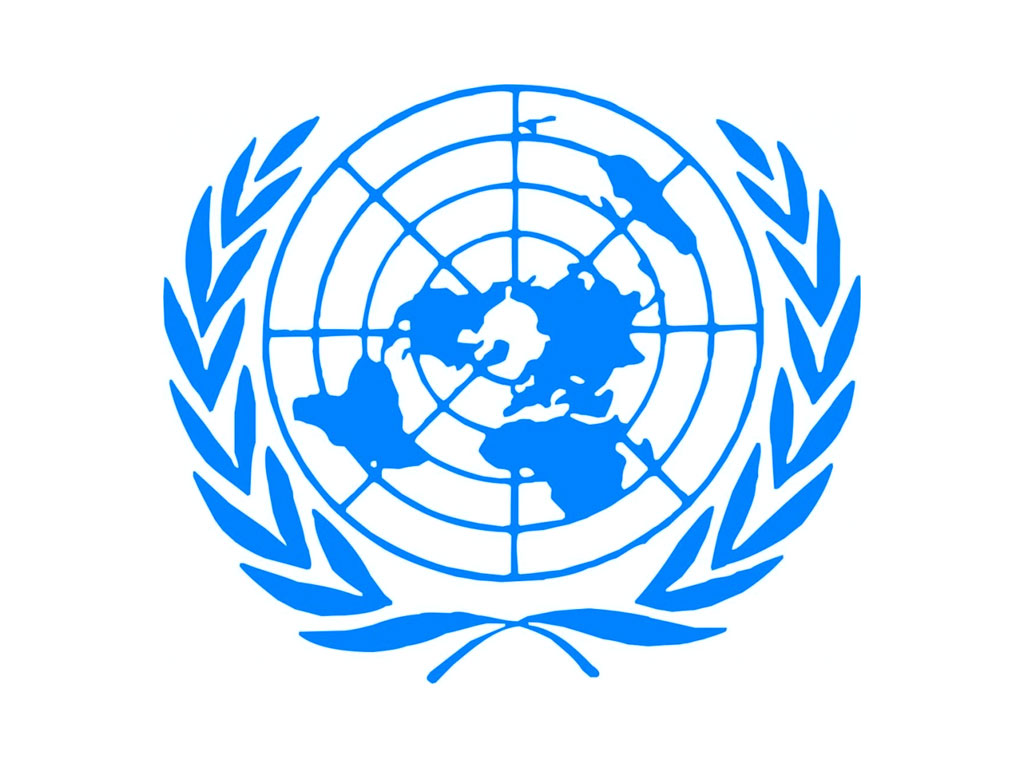 Alice Berselli, Gabriella Rae Mattioli, Cecilia Nocetti, Giusy Rossi
Classe 2^D
Origini storiche
42 Paesi
Fine 1° guerra mondiale
Precursore dell’ONU
SOCIETÀ DELLE
 NAZIONI
Scopo:
evitare altre guerre
Difficoltà degli Stati a cooperare collettivamente
Consiglio generale
Fallì in poco tempo
Il testo finale fu firmato il 26 giugno 1945 a San Francisco
2° guerra             mondiale
Obbiettivi:

Realizzare condizioni di benessere;

Favorire rapporti pacifici tra gli Stati;

- Combattere povertà, fame, malattie, analfabetismo, violazione
dei diritti umani e degrado ambientale
ONU
Da 51 Paesi
Bozza di accordo tra i rappresentanti di: USA,URSS,
CINA e GRAN BRETAGNA
Scopo: evitare altri conflitti
La Dichiarazione universale dei diritti dell’uomo
Approvata dagli Stati membri dell’ONU;

 Adottata dall’Assemblea Generale il 10   dicembre 1948 a Parigi;

- Riunisce Paesi con diverse culture attorno a uguali valori e principi a tutela dei diritti umani.
- Inserisce tra i diritti umani: il diritto di proprietà e il principio di autodeterminazione dei popoli;

- È priva di un sistema di controllo dell’osservanza effettiva.
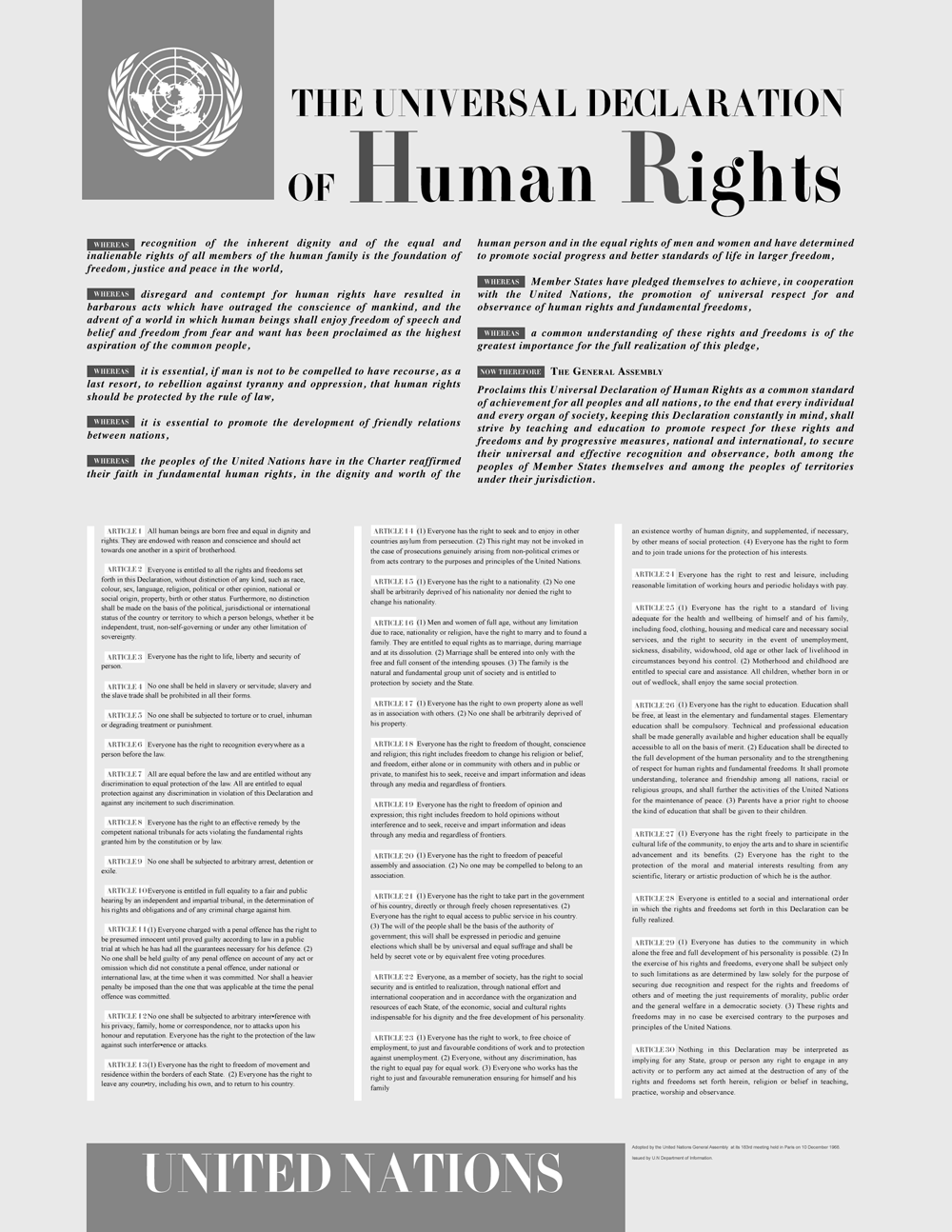 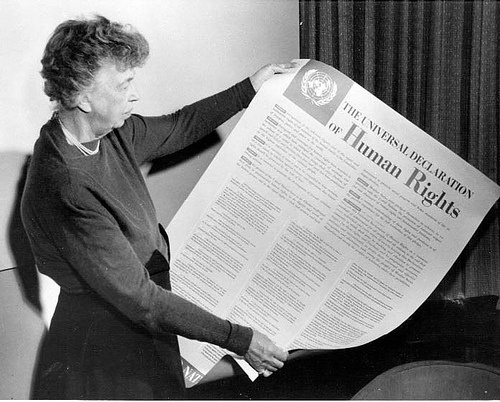 Organizzazione dell’ONU
ORGANIZZAZIONE
Assemblea Generale
Consiglio economico 
e sociale
Consiglio di sicurezza
Segretariato
Corte internazionale di giustizia
Il Segretario Generale
L’Assemblea Generale
- Composta dai rappresentanti di tutti gli Stati membri;

- Si riunisce a New York;

- Discute a proposito delle questioni di interesse globale;

- Ogni Stato ha un solo voto;

- Alle riunioni partecipa un alto diplomatico e in particolari occasioni il ministro degli esteri o il Capo di stato.
L’Assemblea Generale
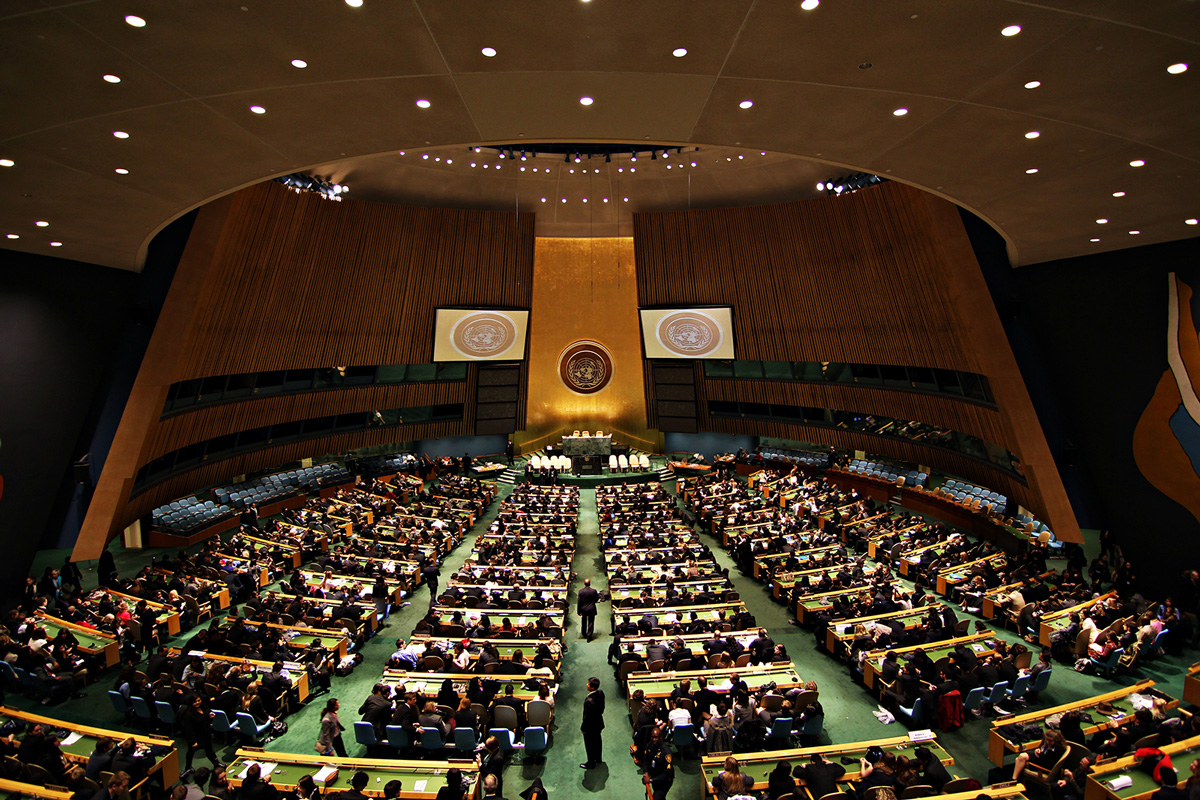 Il Consiglio di sicurezza
-   Scopo: mantenimento della pace nel mondo;

-   Composto da 15 membri: 5 permanenti (Cina, Federazione Russa, Francia, Gran Bretagna e Stati Uniti) e 10 che vengono eletti ogni due anni;

-   Adotta decisioni che gli Stati membri sono vincolati a rispettare 

-   Adotta determinate misure quali: sanzioni economiche,blocco/rottura di relazioni diplomatiche, utilizzo di forze di pace e azioni militari.
Il Consiglio di sicurezza
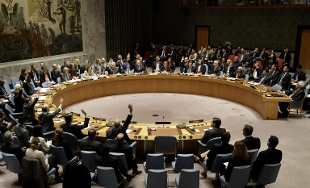 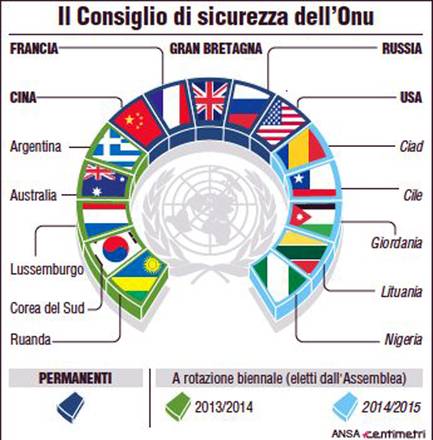 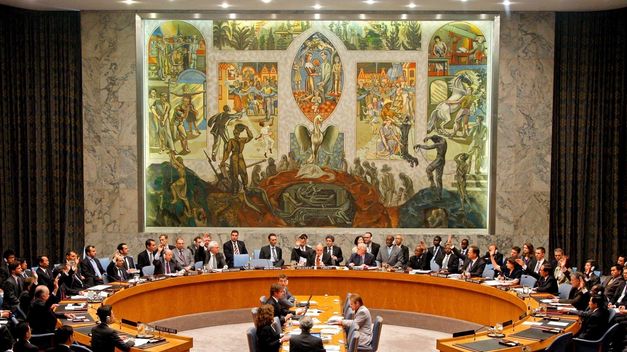 Il Segretariato
-  È la struttura amministrativa dei dipendenti delle Nazioni Unite;
- Sede: New York;             - Capo: Segretario generale.
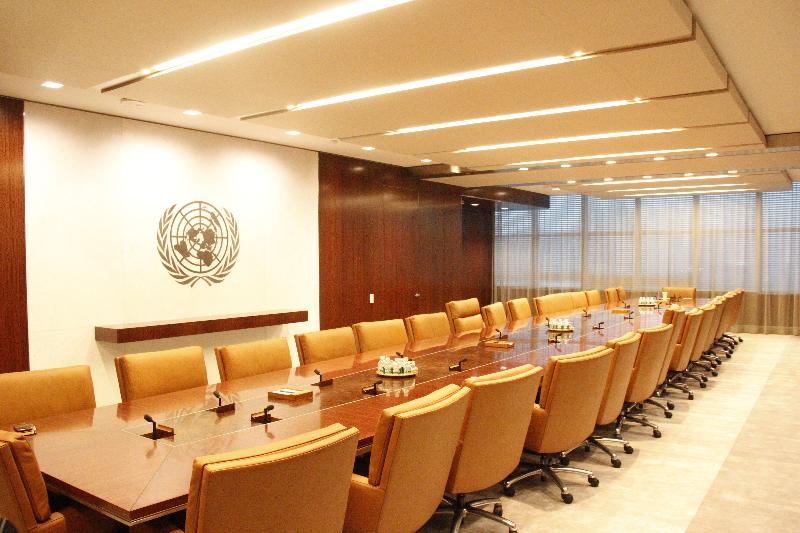 Il Segretario generale
-  Coordina le attività dei diversi organi;

-  Nominato dall’Assemblea generale (su proposta del Consiglio di Sicurezza);

-  Durata in carica: 5 anni (con mandato rinnovabile).
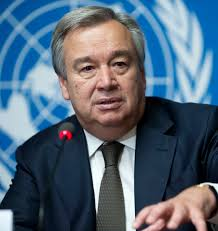 Antonio Guterres
 (1 gennaio 2017)
La Corte internazionale di giustizia
-  Sede: Aja, Olanda;

-  Composta da 15 giudici di nazioni diverse eletti dall’Assemblea generale;

-   Risolve le controversie tra gli 
    Stati membri;

-  Durata in carica: 9 anni.
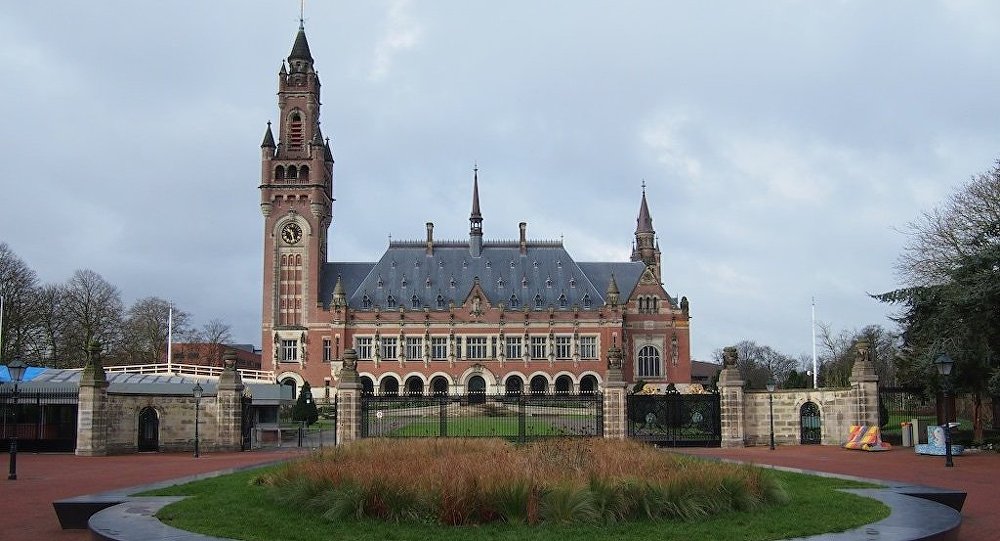 La Corte internazionale di giustizia
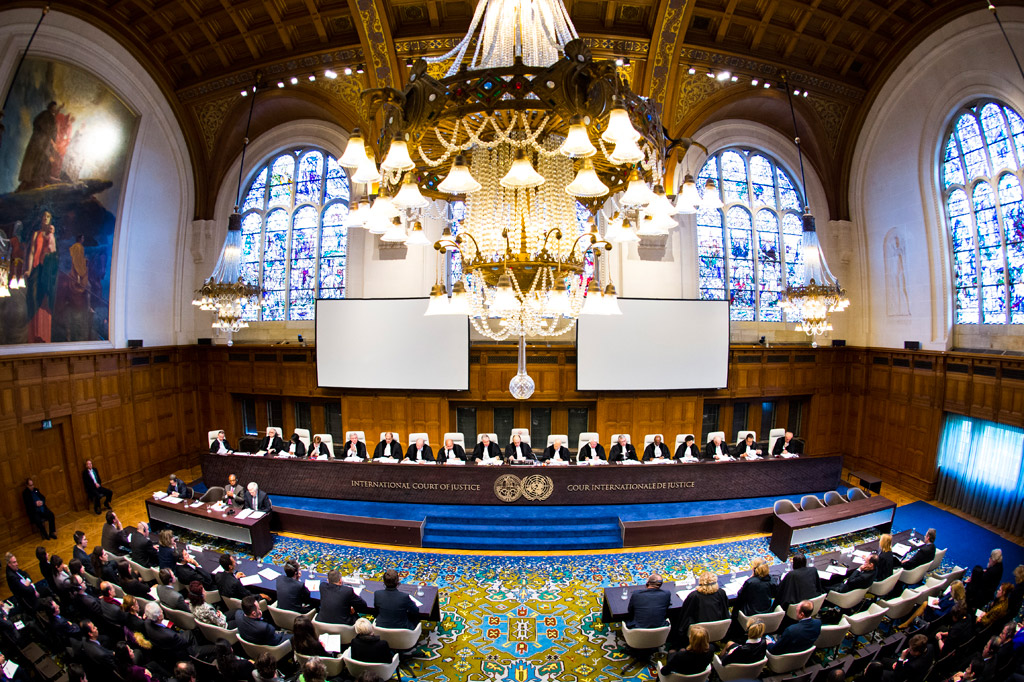 Il Consiglio economico e sociale
- È composto da 54 membri eletti dall’Assemblea generale;

- Durata in carica: 3 anni;

- Si occupa di:
      - sviluppo economico mondiale; 
      - problemi ambientali;
      - diritti umani;
      - organizza delle attività di organismi importanti
        all’ interno dell’ONU.
Il Consiglio economico e sociale
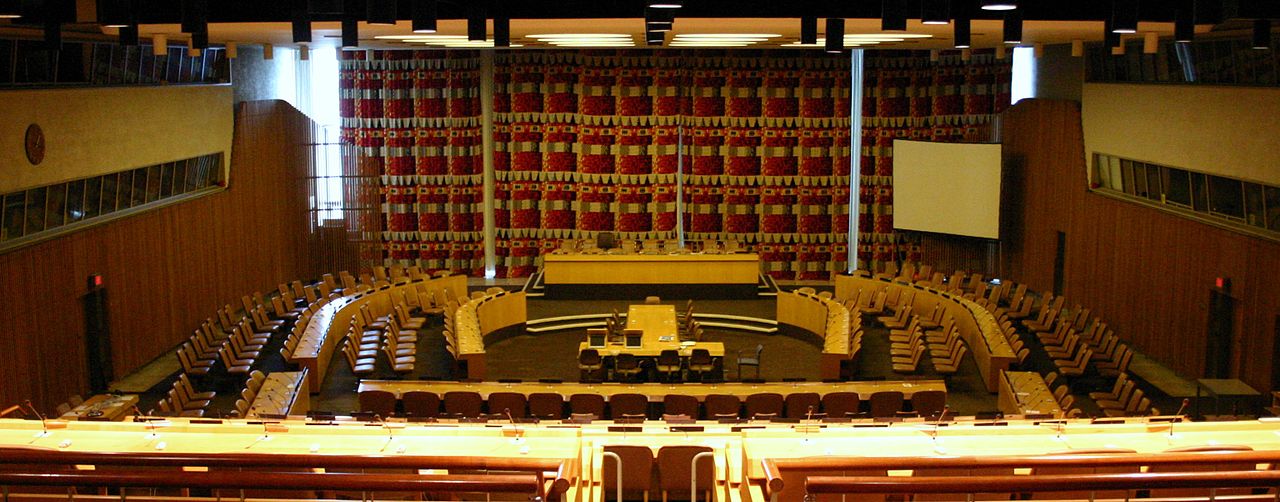 Le funzioni dell’ONU
Tutela della pace
I caschi blu
Interventi militari
LE FUNZIONI DELL’ONU
Corte penale internazionale
Ruolo delle nazioni unite
Embargo
Atti di diplomazia preventiva
TUTELA DELLA PACE
attraverso
Atti di pacificazione
I caschi blu
-  Sono forze neutrali di pace;

-  Controllano che gli accordi di tregua vengano rispettati;

-  Sono contingenti militari inviati da tutti gli stati membri;

-  Sono soggetti a limitazioni.
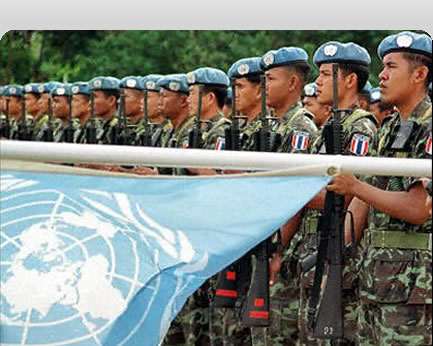 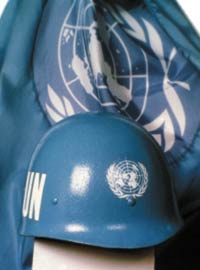 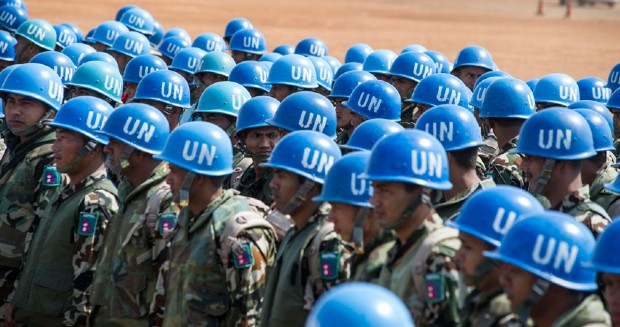 La Corte penale internazionale
-  Sede: Aja, Olanda;

-  Composta da 18 giudici che rimangono in carica per 9 anni;

-  Esercita il suo potere a riguardo dei crimini internazionali più gravi;

-  Lo statuto è stato firmato il 17 luglio 1998 a Roma.
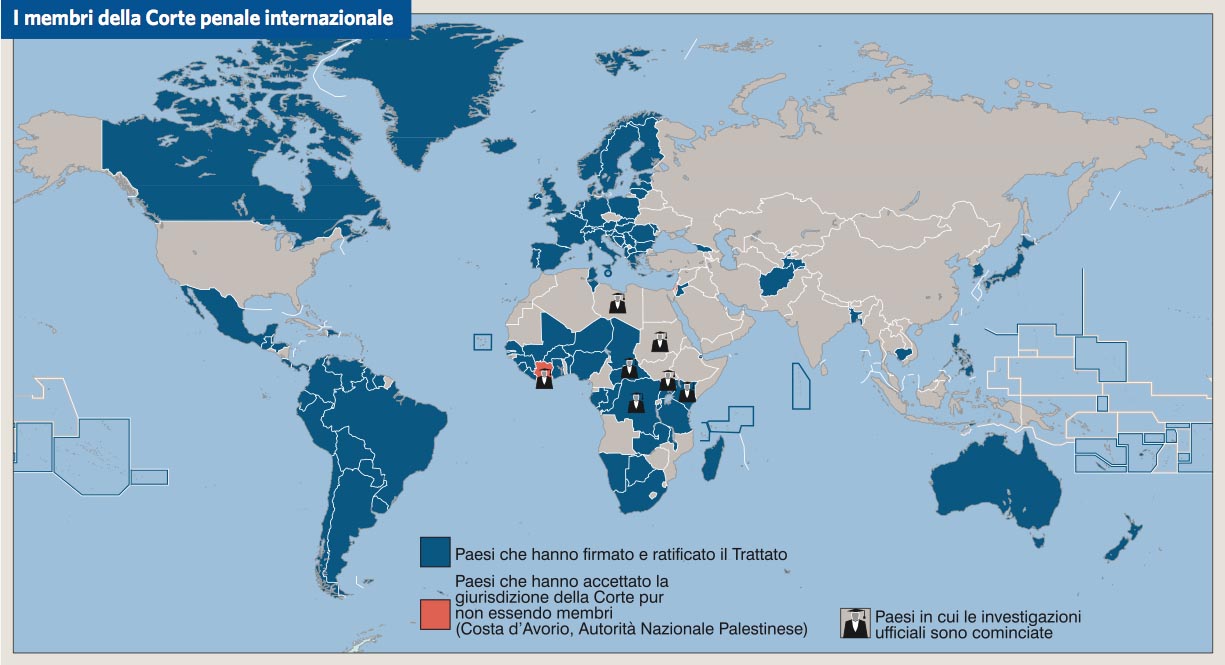 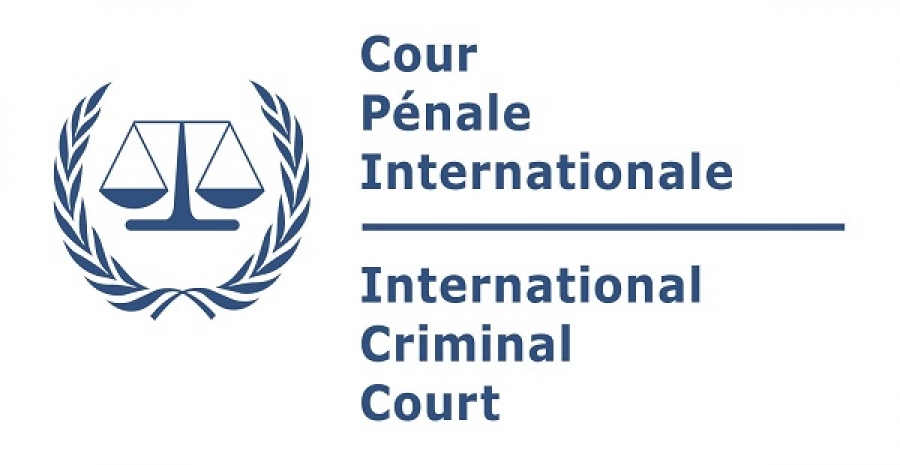 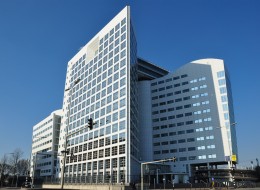 Embargo
Si occupa dell’interruzione dei commerci e di ogni via di comunicazione in caso di tensione tra più Stati.
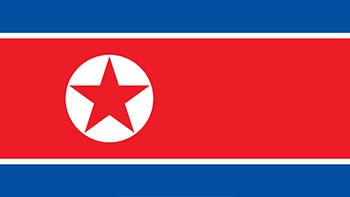 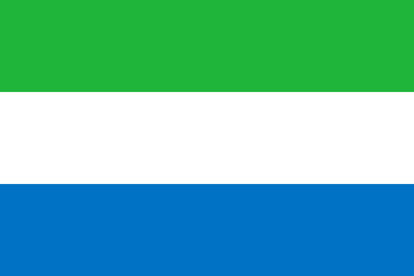 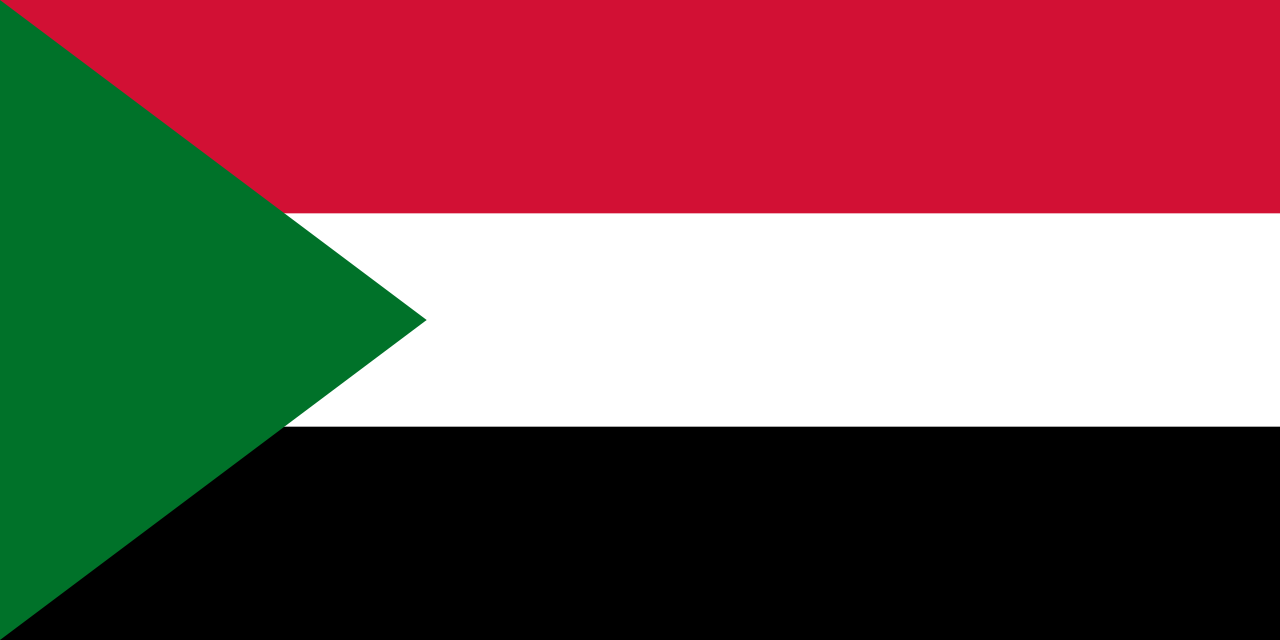 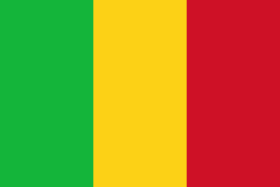 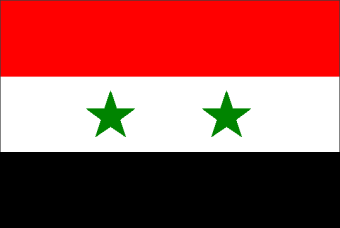 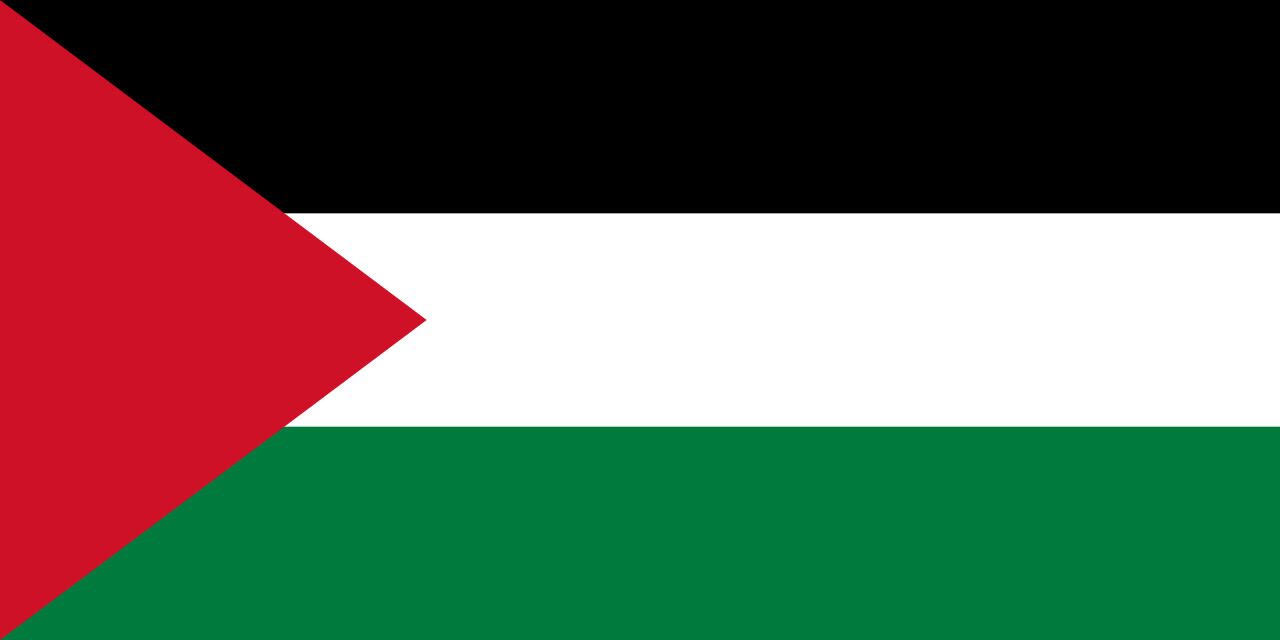 Gli interventi militari
L’ ONU può inviare in caso di guerra i propri mezzi militari per azioni di interposizione tra le parti o deliberare un intervento armato.
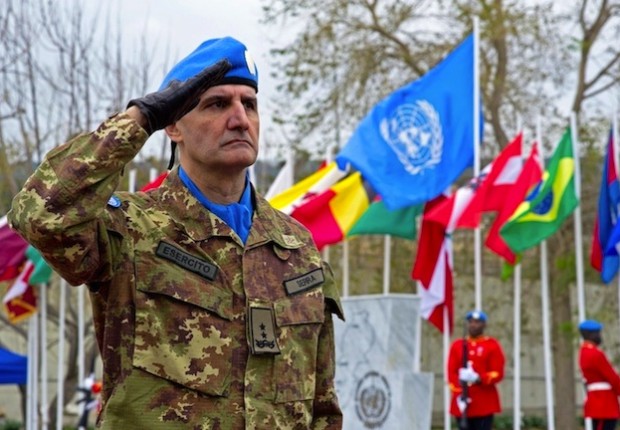 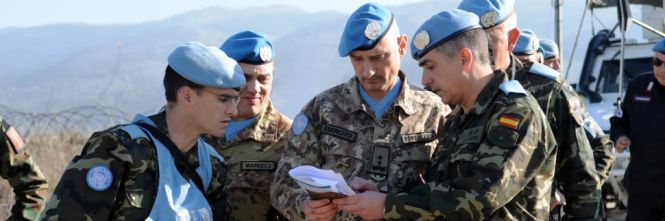 Le sedi dell’ONU in Italia
- Roma: UNIC, FAO, ILO/BIT, UNICEF,WFP/PAM, IFAD, UNOPS, UNESCO;
- Firenze: UNICEF, IRC;
- Milano: IPO, UNIDO;
- Bologna: IPO, UNIDO;
- Venezia: UNESCO;
- Trieste: ICTP, ICS, UNESCO, UNIDO;
- Brindisi: UNLB.
Il Sistema UN
ONU
IL SISTEMA UN
Agenzie specializzate del Sistema UN:
 UNESCO
 WHO
 IBRD
 IMF
 UNIDO
 FAO
 ILO
Organi sussidiari del Sistema UN:
 UNICEF
 UNEP
 UNHCR
 UNCTAD
 WFP
 UNDP
Agenzie specializzate del Sistema UN
-  UNESCO: svolge compiti relativi allo sviluppo dell’educazione, sviluppo della cultura, protezione del patrimonio naturale, storico e artistico mondiale e in ambito scientifico;

-  WHO: promuove la lotta contro le epidemie e miglioramento della salute dei popoli;
-  IBRD: è la banca internazionale per la ricostruzione e lo sviluppo. Concede prestiti e assistenza tecnica ai Paesi in via di sviluppo;

-  IMF: è il fondo monetario internazionale;

-  UNIDO: aiuta i Paesi in via di sviluppo a perseguire uno sviluppo industriale;
-  FAO: si occupa del miglioramento della produttività agricola e della sicurezza alimentare;

-  ILO: si occupa di migliorare le condizioni      di lavoro.
Organi sussidiari del Sistema UN
-  UNICEF: garantisce l’assistenza ai bambini nell’ambito della salute, alimentazione, istruzione e nelle strutture igenico-sanitarie;

-  UNHCR: si occupa di tutti i problemi relativi ai rifugiati, compreso aiutarli a ottenere asilo politico;

- WFP: fornisce aiuti alimentari e assistenza umanitaria;
-  UNDP: realizza programmi riguardanti lo sradicamento della povertà e la creazione d’impiego;

-  UNCTAD: favorisce il commercio tra i Paesi del Nord e quelli del Sud del mondo;

-  UNEP: opera contro i cambiamenti climatici ed è a favore della tutela dell'ambiente.
La NATO
-  Istituita nel 1949 con il trattato di Washington;

-  I Paesi membri: 26;

-  Nata come organizzazione militare ed è diventata una forza internazionale per il mantenimento dalla pace.
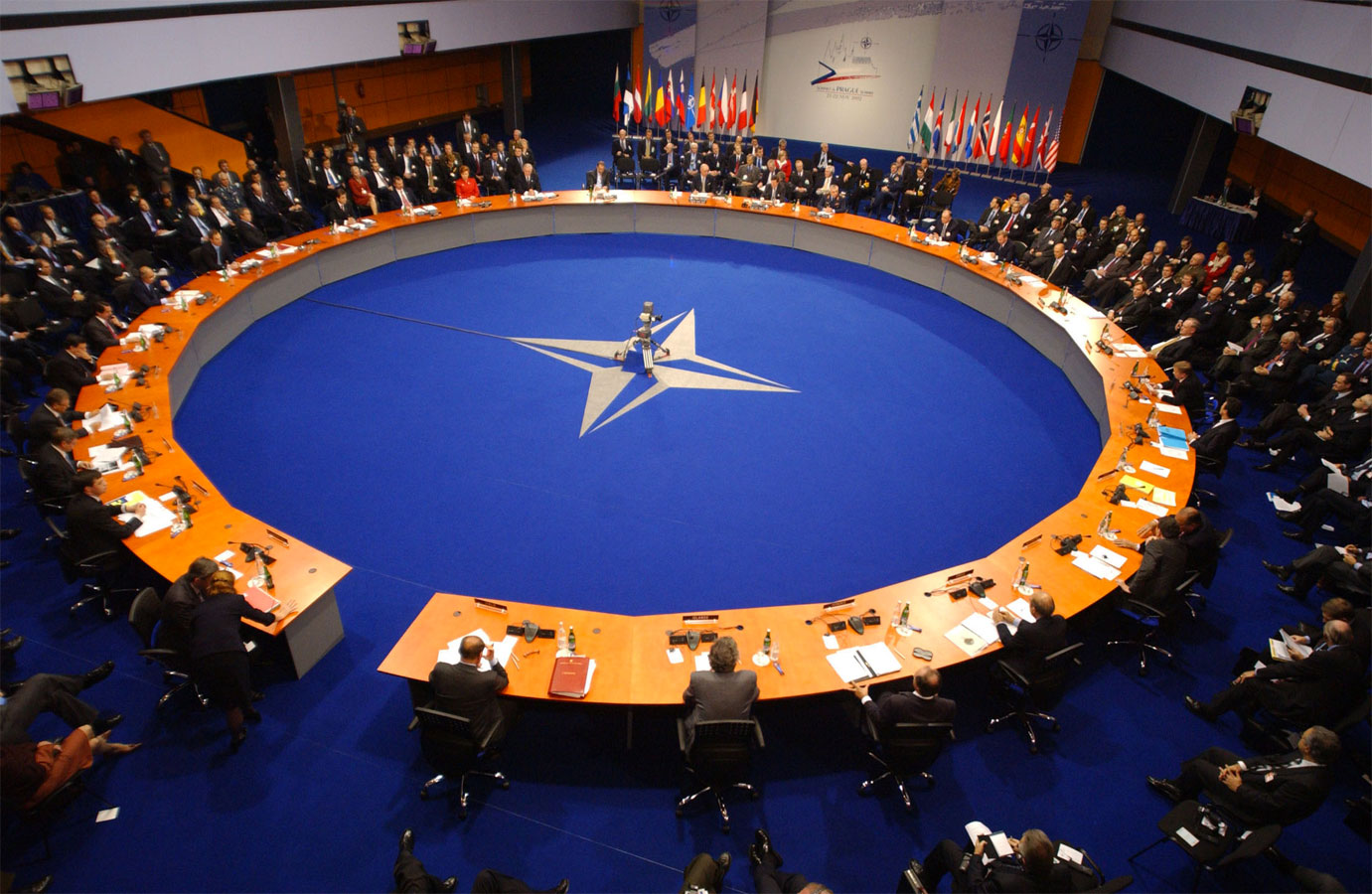